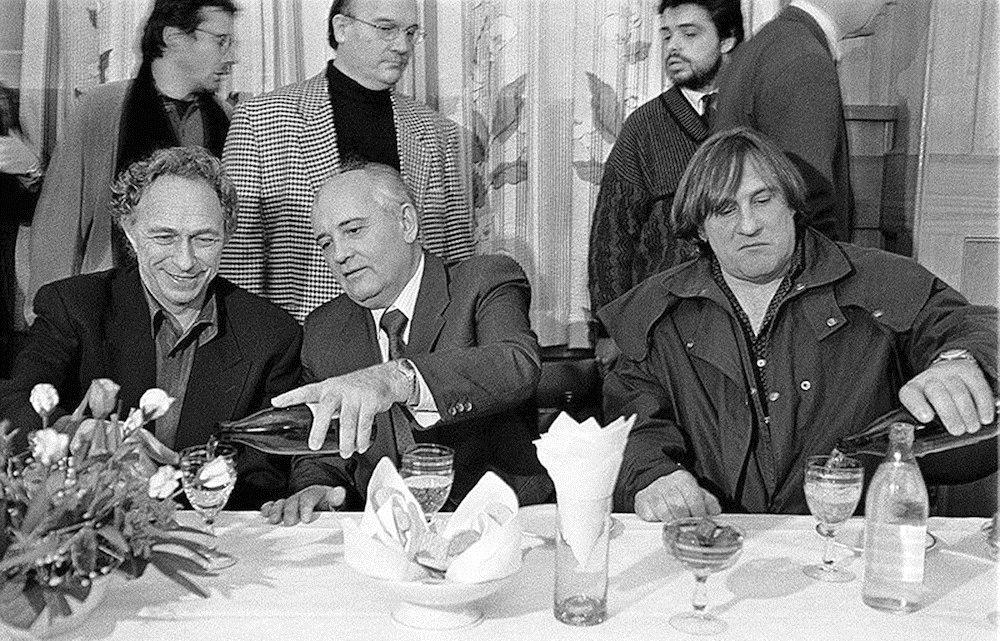 Protialkoholní kampaň 1985
Evelina Balazh
JTB027
Osnova
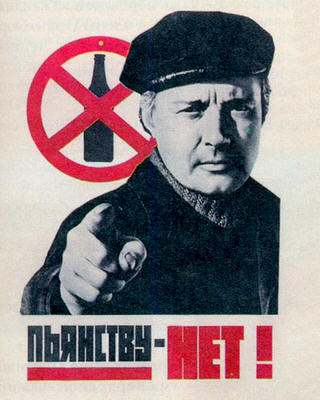 Předchozí protialkoholní kampaně
Kampaň 1985
Konkrétní opatření
Reakce společnosti
Důsledky kampaně
Zdroje
Alkoholismus v Rusku a předchozí pokusy
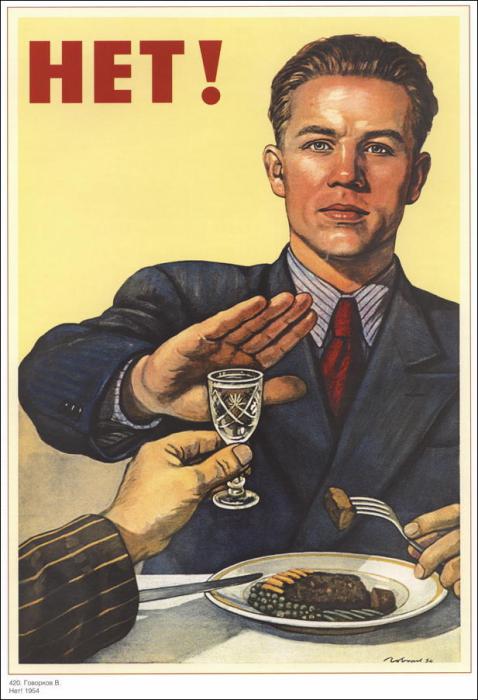 Státní monopol na alkoholu – Ivan III.  dotovaný alkoholismus
Státní příjem závislý na prodeji alkoholu
Suchý zákon 1914
Celkem 5 kampaní v SSSR
Alkoholismus jako ostudná nemoc přejatá od kapitalistických zemí
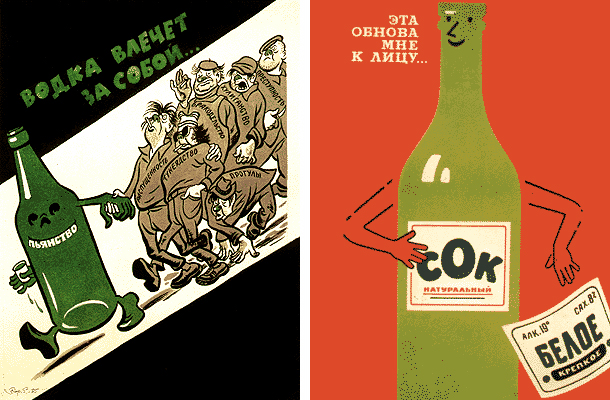 Protialkoholní kampaň 1985-1988
Výchozí situace - roční spotřeba alkoholu v průměru 10,6 litrů na osobu
Společenské problémy spojené s alkoholismem – úmrtí, dopravní nehody, domácí násilí, absentérství
Začíná v květnu 1985 – měsíc po Gorbiho nástupu
Postoj Gorbiho k alkoholismu, radikální boj
Končí v říjnu 1988 formální revizí kampaně
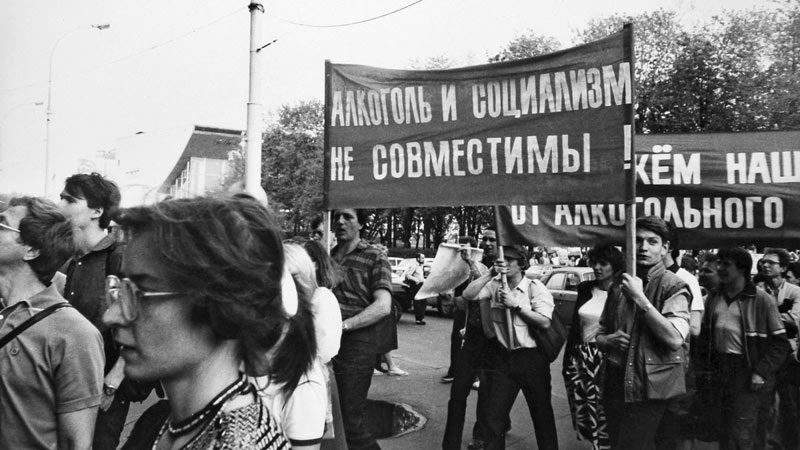 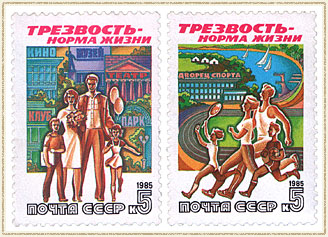 Konkrétní opatření
Regulace
Prevence
Omezení produkce alkoholu o 40 %
Navýšení legální věkové hranice pro nákup alkoholu z 18 na 21 let
Prodej alkoholu omezen mezi 14 a 19:00
Restaurace nesměly prodávat tvrdý alkohol
Celkové navýšení cen alkoholu
Státní dotace volnočasových a kulturních aktivit
Programy pro vzdělávání veřejnosti a mediální propaganda, cenzura
Vysoké sankce 
Rozvoj v oblasti léčení alkoholismu
Založení Celosovětské dobrovolné společnosti boje za střízlivost
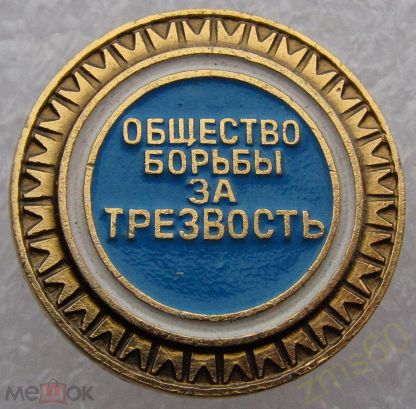 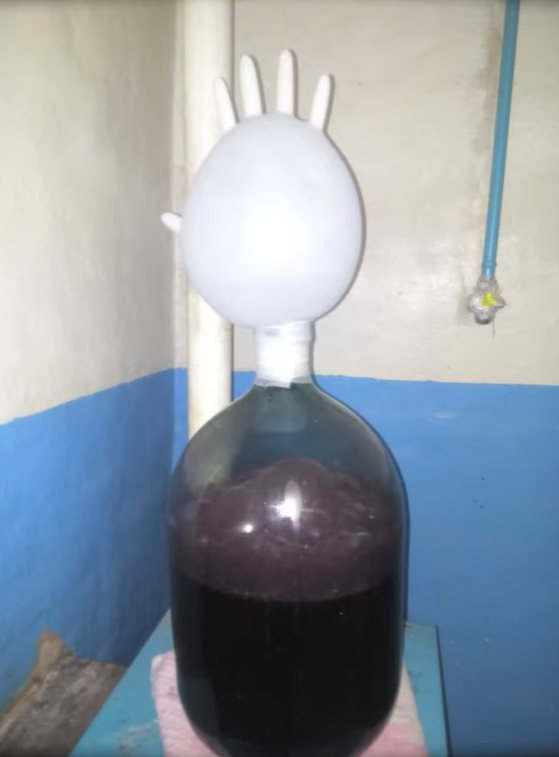 Vnímání kampaně ve společnosti
Zkracování chvil ve frontách na alkohol
Drastická řešení nedostatku alkoholu 
Nedostatek suplementárního spotřebního zboží
Samogon
Cukr, zavařovací sklenice, gumové rukavice (привет Горбачеву)
Problémy v továrnách
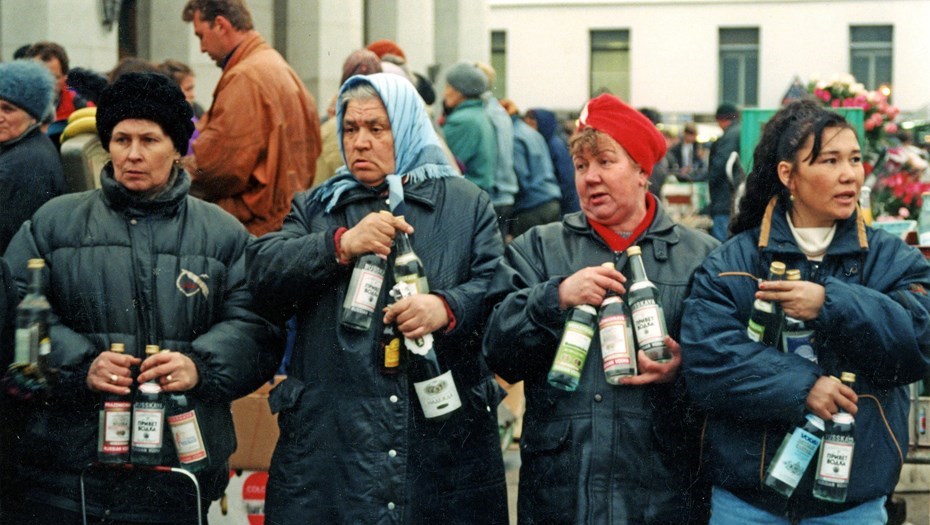 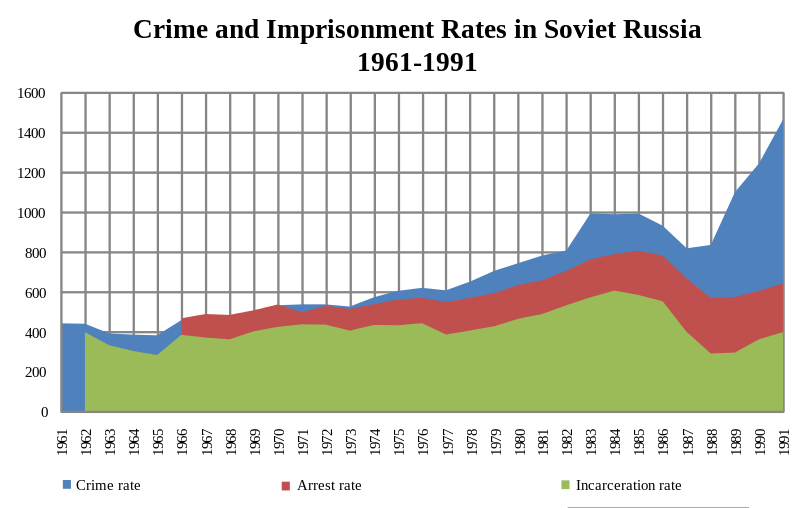 Důsledky kampaně
Babyboom, nárůst stření délky života, porodnosti, pokles kriminality
Ekonomické ztráty, chátrání vinic, dopad na společnost i na okolní státy
Trvá několik let než se produkce vrátila na předchozí hodnoty, v 90. letech konzumace alkoholu roste
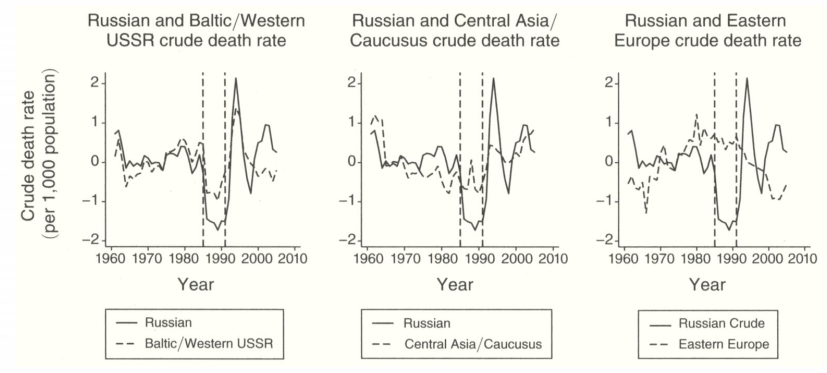 Zdroje
Bhattacharya, Jay, Christina Gathmann, and Grant Miller. "The Gorbachev Anti-Alcohol Campaign and Russia's Mortality Crisis." American Economic Journal: Applied Economics 5, no. 2 (2013): 232-60. Accessed November 16, 2020. doi:10.2307/43189436.
Dorman, Nancy D., and Leland H. Towle., “Initiatives to Curb Alcohol Abuse and Alcoholism in The..” Alcohol Health & Research World 15, no. 4 (December 1991): 303.
INTERFAX. Gorbachev admits mistakes made in anti-alcoholism campaign 30 years ago. Russia [online]. 2015, 1-1 [cit. 2020-11-26]
Tarschys, Daniel., “The Success of a Failure: Gorbachev's Alcohol Policy, 1985-88.” Europe-Asia Studies 45, no. 1 (1993): 7-25. Accessed November 15, 2020. http://www.jstor.org/stable/153247.
Taubman, William., “Gorbachev: his life and times”. London: Simon & Schuster, 2017.